Hold trygg avstand  //  Keep a safe distance
Smittesporing og varsling er viktig

Ring tlf 484 09 065 (HMS-Seksjonen) i arbeidstiden, hvis du tror du kan være smittet eller har fått påvist covid-19-smitte. 

---

Infection tracking and notification is important

Call 484 09 065 (HR-department) during work hours if you think you might be infected or if you have been confirmed positive with covid-19.
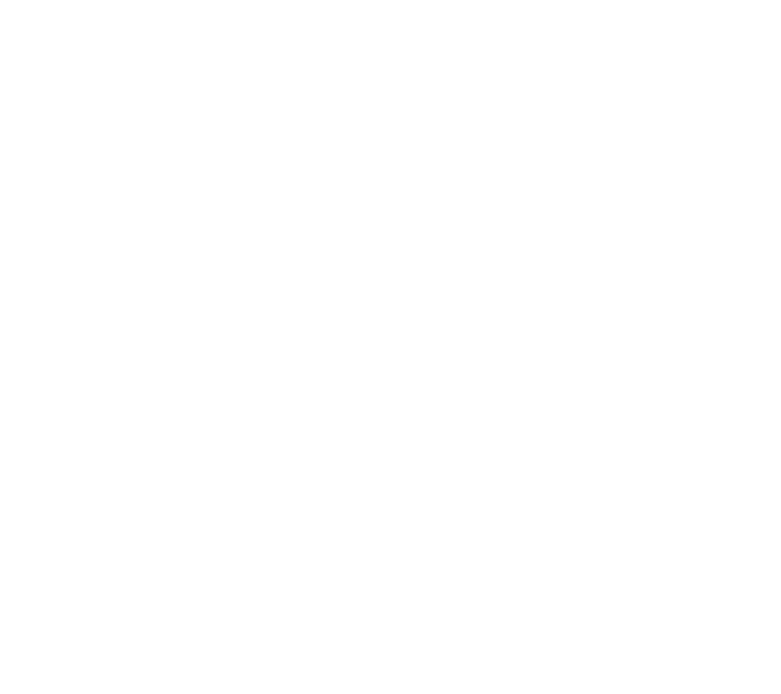 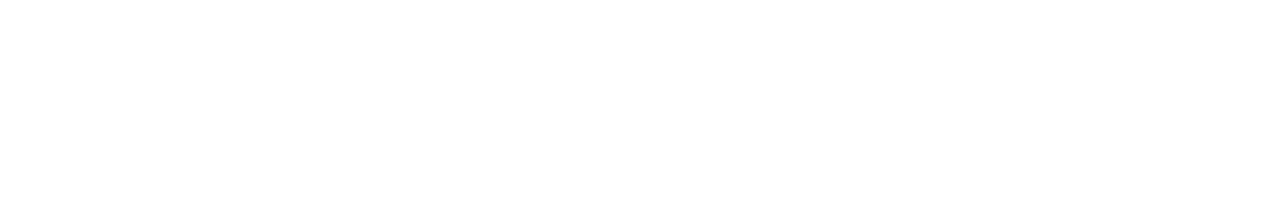 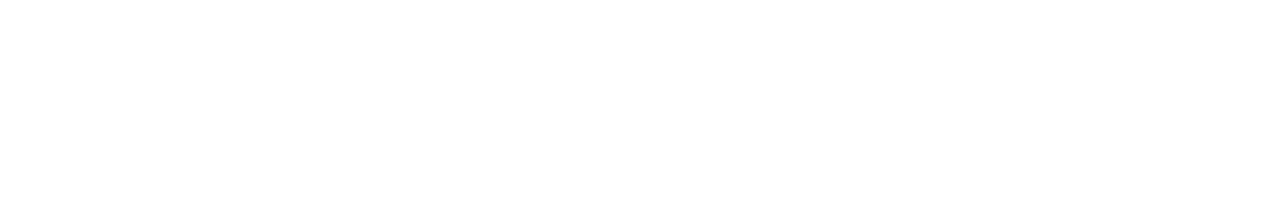 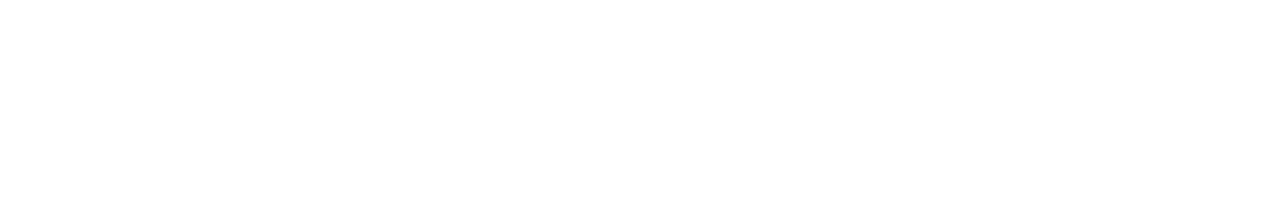 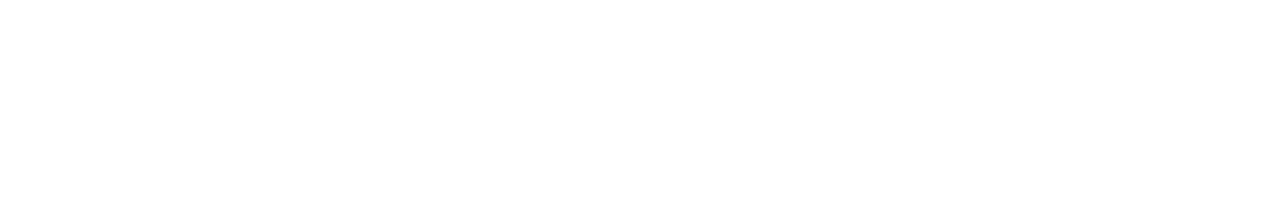 Vask hendene regelmessig /
Wash your hands regularly
Host/nys inn i albuen eller i tørkepapir /
Cough/sneeze into elbow or paper handkerchief
Unngå all nærkontakt /
Avoid close contact
Hold deg hjemme om du er syk / 
Stay home if you are sick
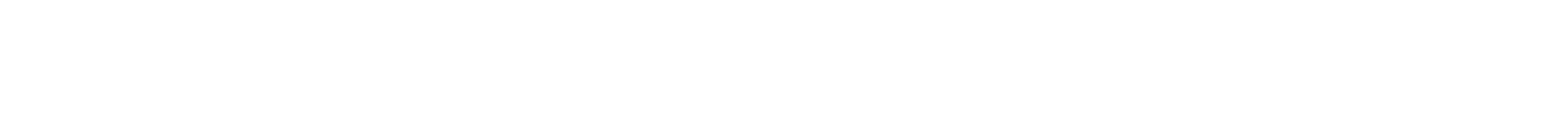